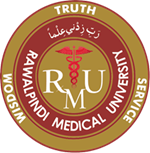 Gastrointestinal Tract (GIT) Module2nd Year MBBS(LGIS)Development of Hind Gut
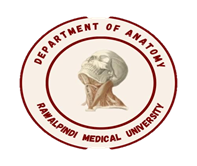 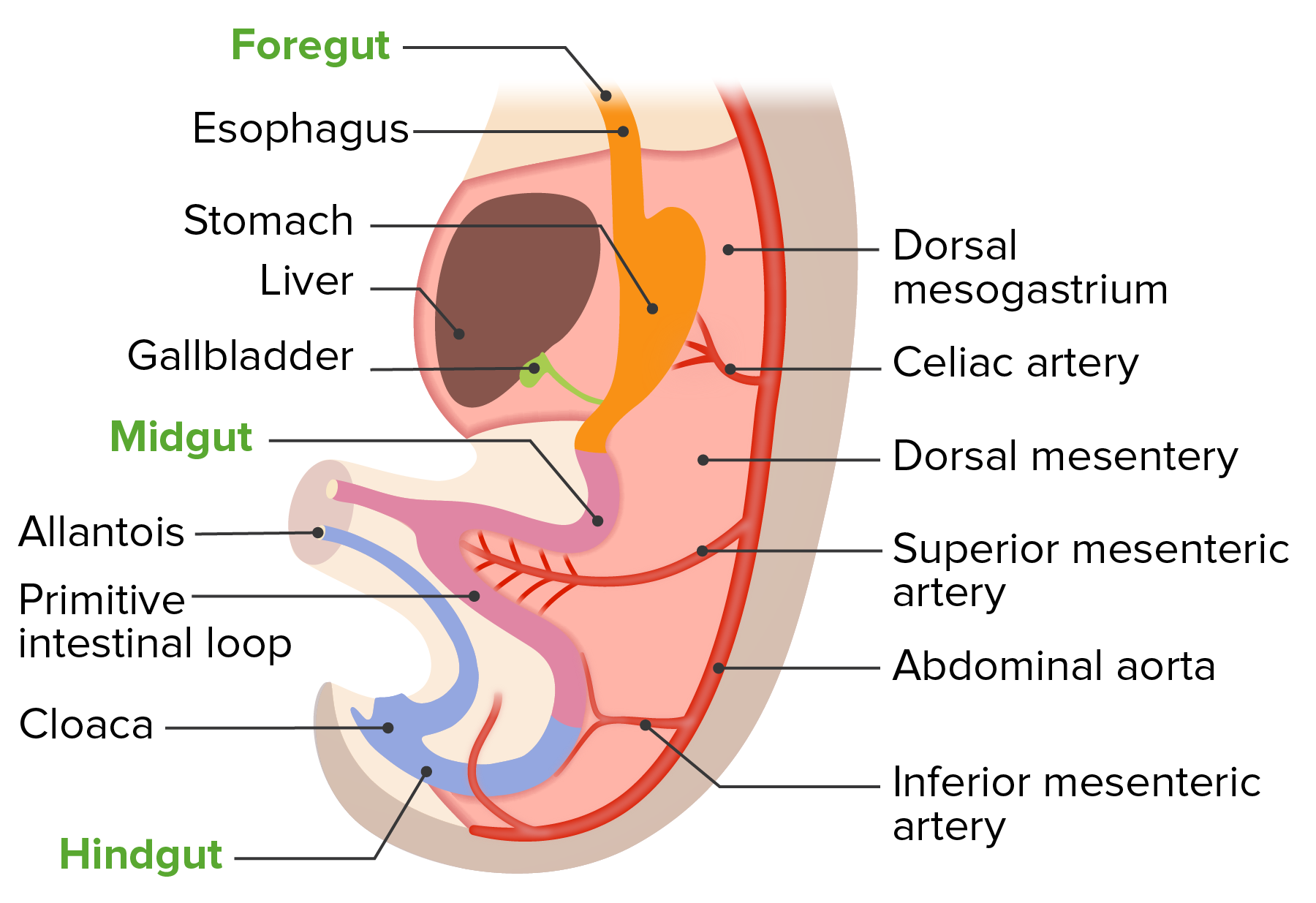 Presenter: Prof.Dr. Ifra Saeed				        Date: 23-01-25
Motto, Vision; The Dream/Tomorrow
To impart evidence based research oriented medical education
To provide best possible patient care
To inculcate the values of mutual respect and ethical practice of medicine
2
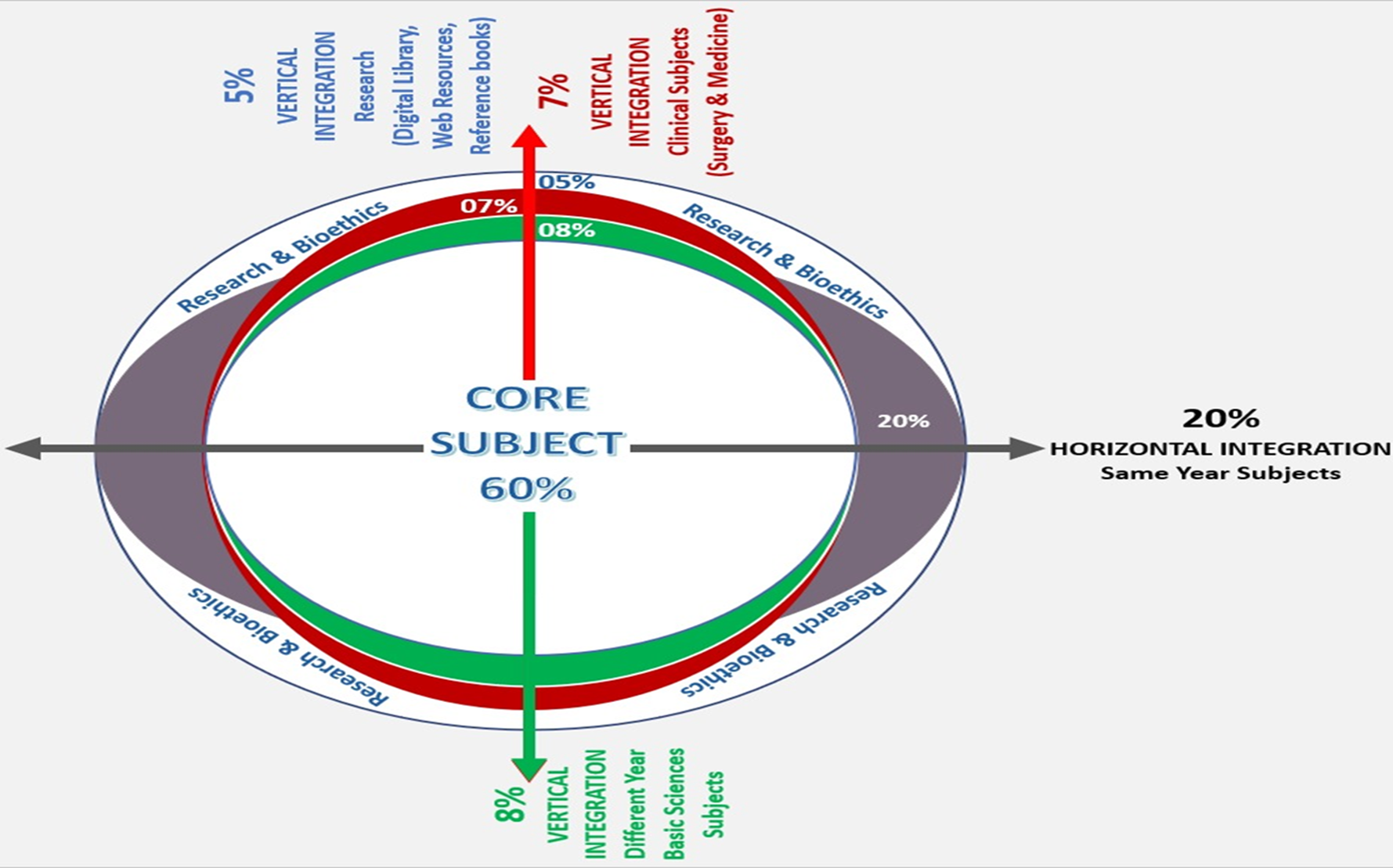 3
Learning objectivesAt the end of the session, student will be able to
Describe  development of  hind gut 
Discuss role of urorectal septum in development of rectum and anal canal
Relate physiology and biochemistry with development of hindgut 
Discuss congenital abnormalities of large intestine
Correlate and build core knowledge  on the basis of latest research,Bioethics, Family Medicine and  Artificial Intelligence
4
Development  of Large intestine
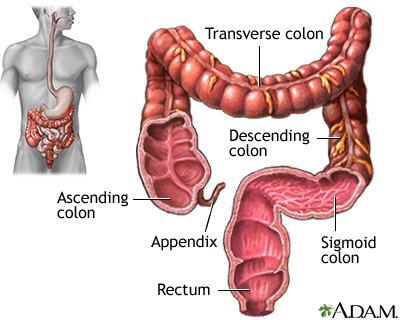 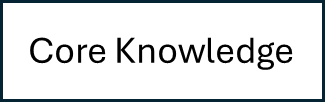 5
Gross Anatomy Derivatives of Hindgut
The derivatives of the hindgut are 
The left one third to one half of the transverse colon,
 the descending colon
sigmoid colon,
 the rectum, 
and the superior part of the anal canal 
Inferior part of anal canal????
The epithelium of the urinary bladder and most of the urethra
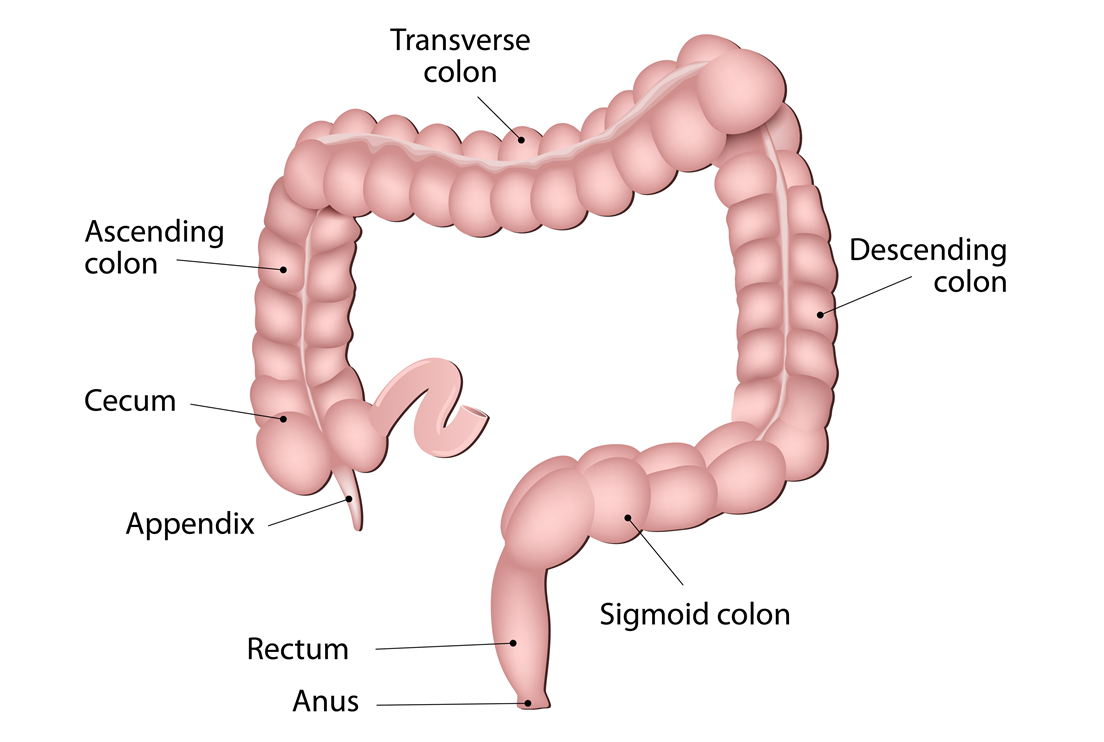 Core Knowledge
6
Cloaca
The expanded terminal part of the hindgut, the cloaca, is an endoderm-lined chamber that is in contact with the surface ectoderm at the cloacal membrane.
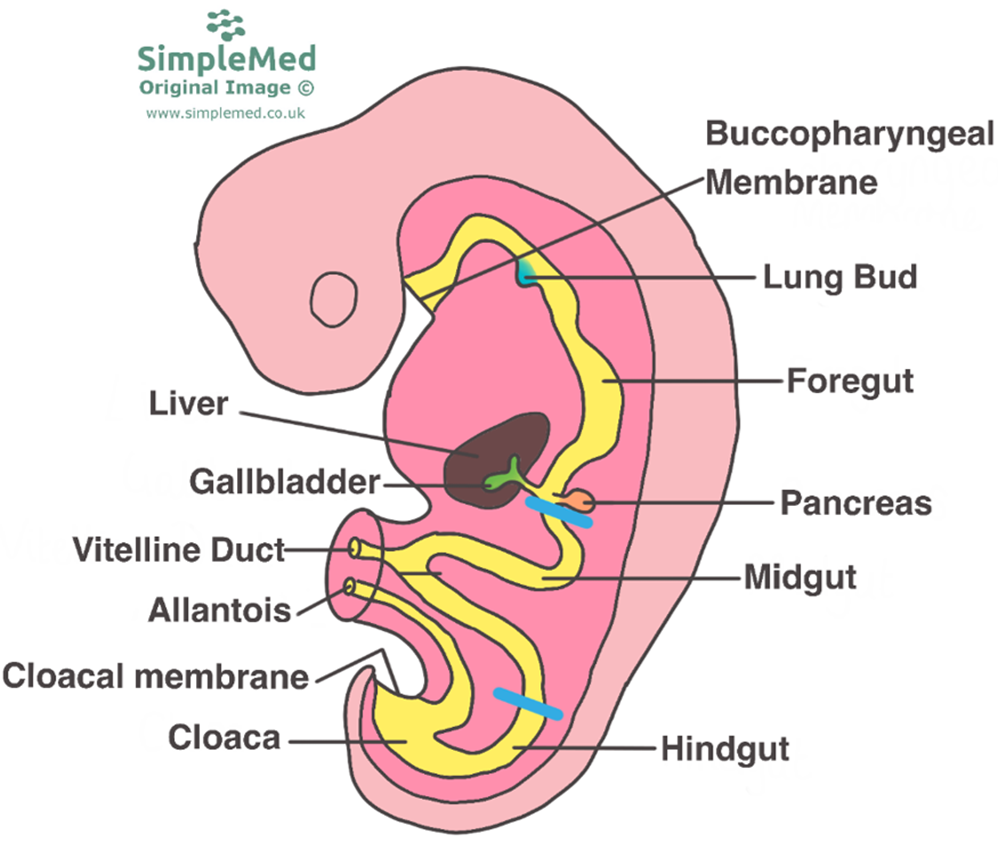 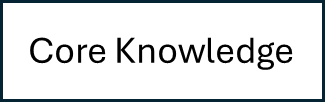 7
Cloacal Membrane
Composition
endoderm of the cloaca and ectoderm of the proctodeum or anal pit. 
The cloaca receives the allantois ventrally, which is a fingerlike diverticulum.
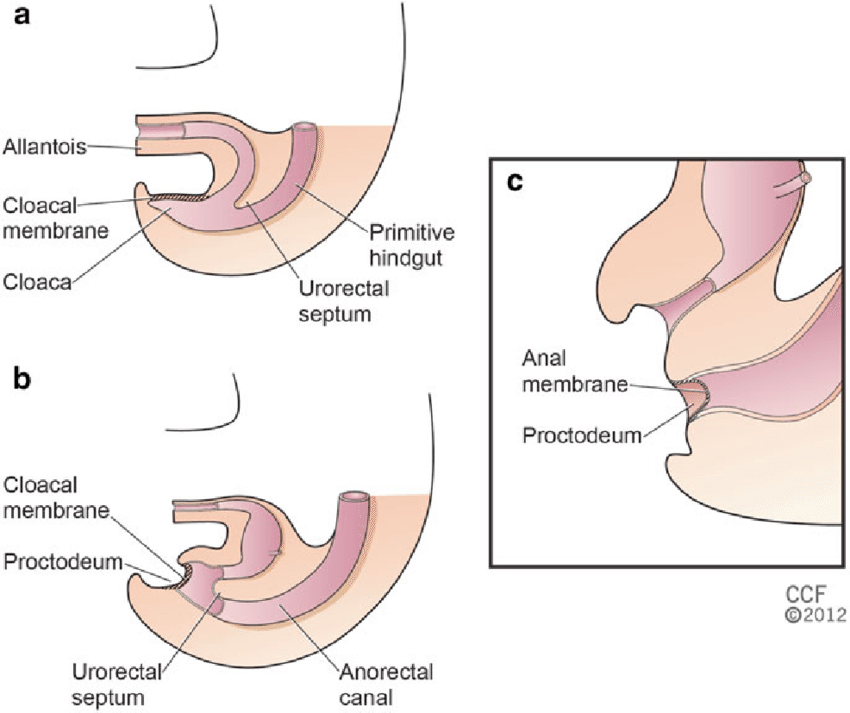 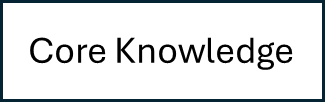 8
Partitioning of the Cloaca
The cloaca is divided into dorsal and ventral parts by a wedge of mesenchyme-the urorectal septum grows toward the cloacal membrane, and develops forklike extensions 
These folds grow toward each other divides the cloaca into two parts 
The rectum and cranial part of the anal canal dorsally
The urogenital sinus ventrally
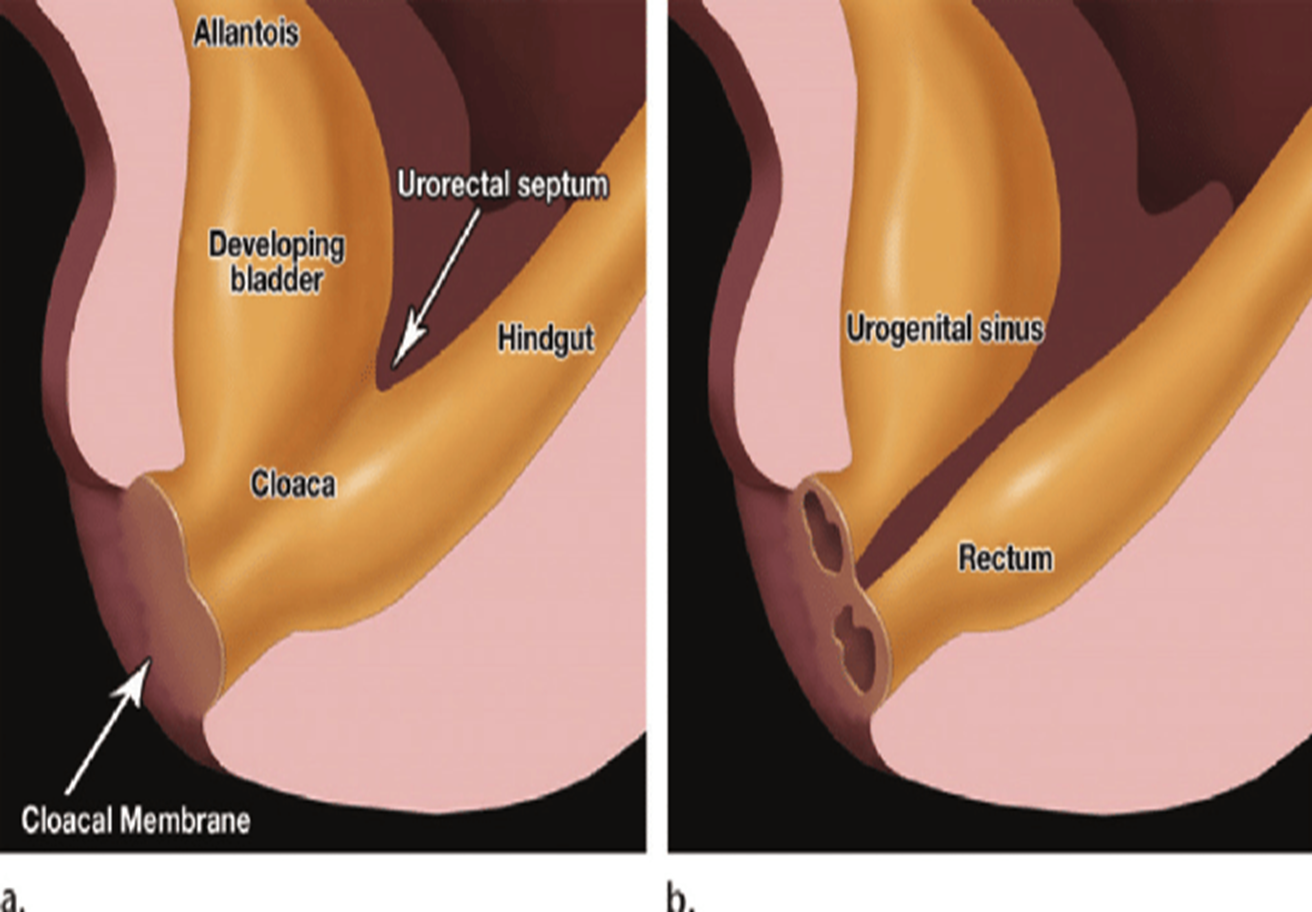 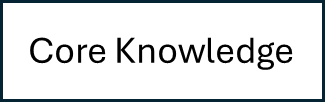 9
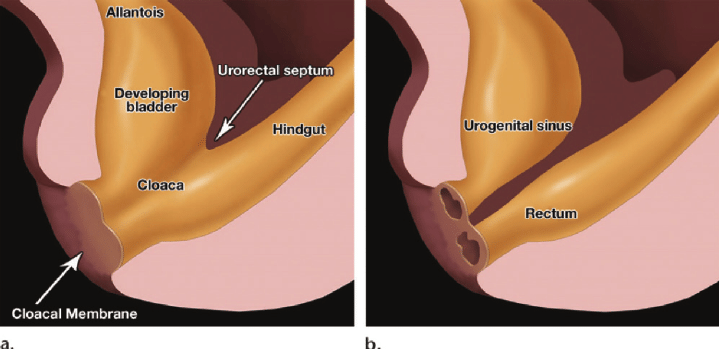 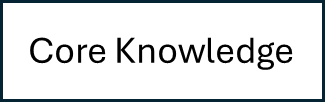 10
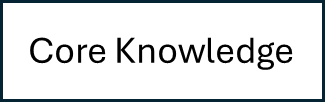 11
By the seventh week, the urorectal septum has fused with the cloacal membrane

The area of fusion of the urorectal septum with the cloacal membrane the perineal body
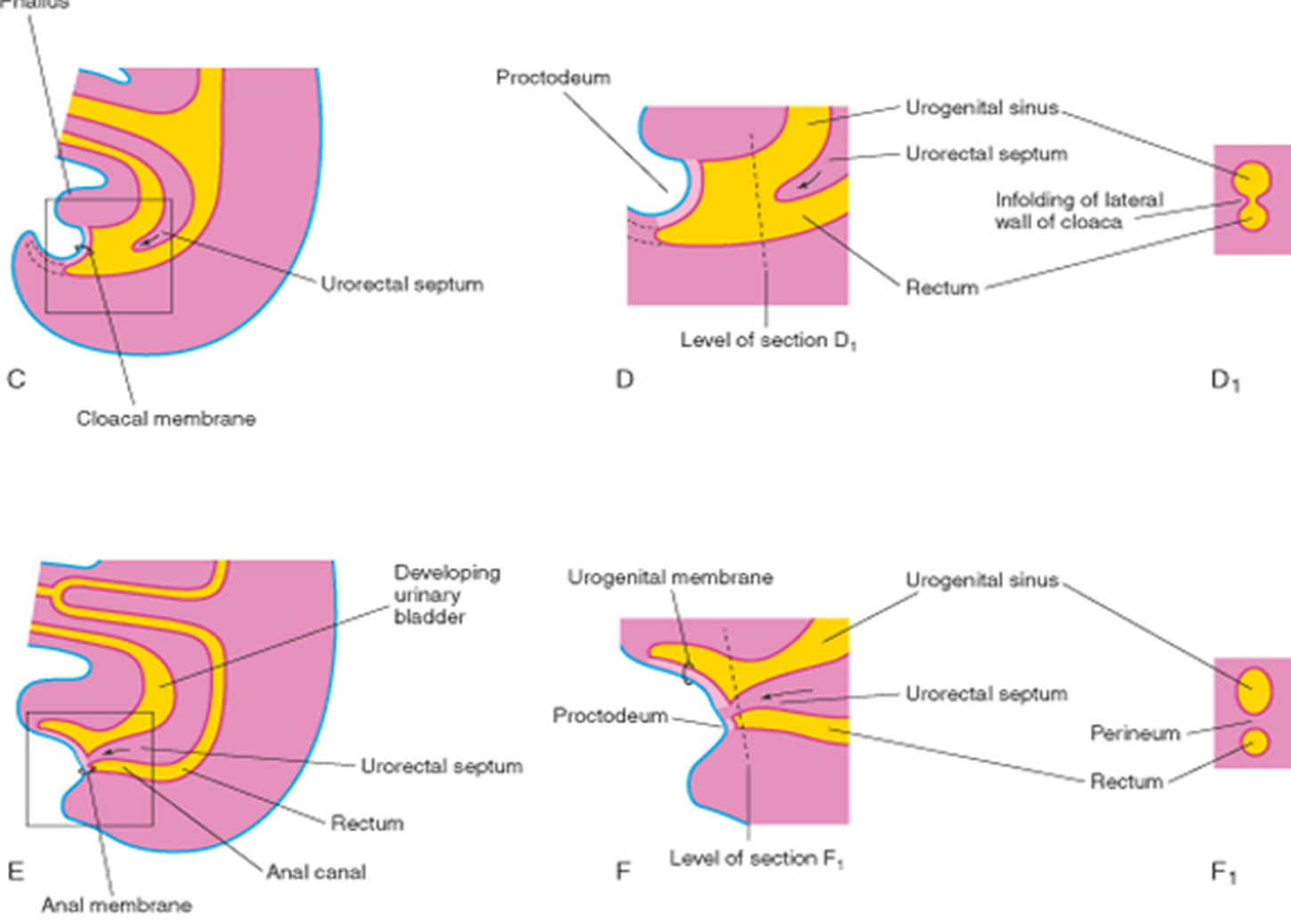 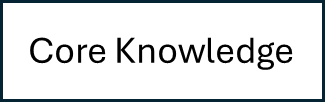 12
The urorectal septum also divides the cloacal sphincter into anterior and posterior parts. The posterior part becomes the external anal sphincter, 

the anterior part develops into the superficial transverse perineal, bulbospongiosus, and ischiocavernosus muscles
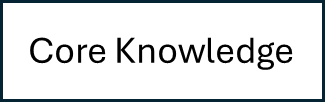 13
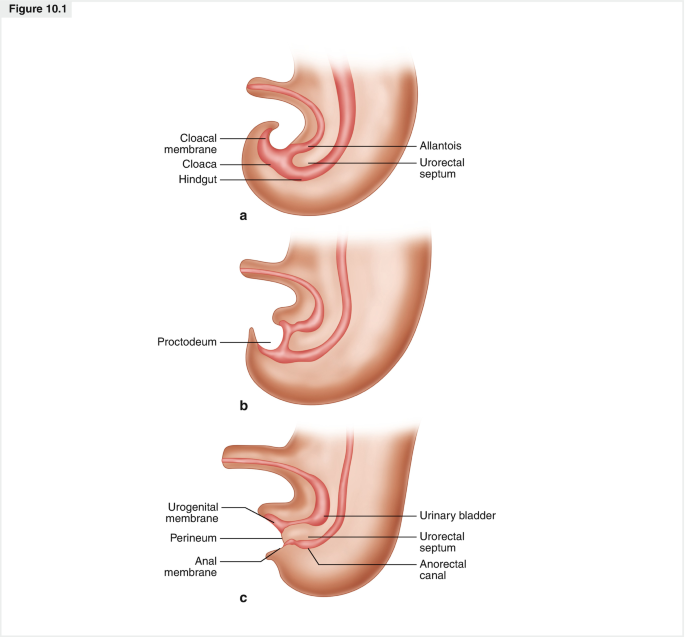 Mesenchymal proliferations produce elevations of the surface ectoderm around the anal membrane.

this membrane is soon located at the bottom of an ectodermal depression-the proctodeum or anal pit.
 
usually ruptures at the end of the eighth week
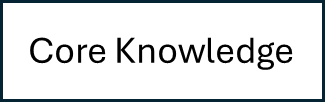 14
Development of anal canal
The superior two thirds (25 mm) of the adult anal canal are derived from the hindgut; the inferior one third (13 mm) develops from the proctodeum
 
pectinate line, 

2 cm superior to the anus is an anocutaneous line
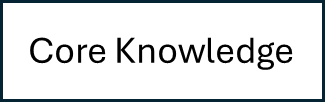 15
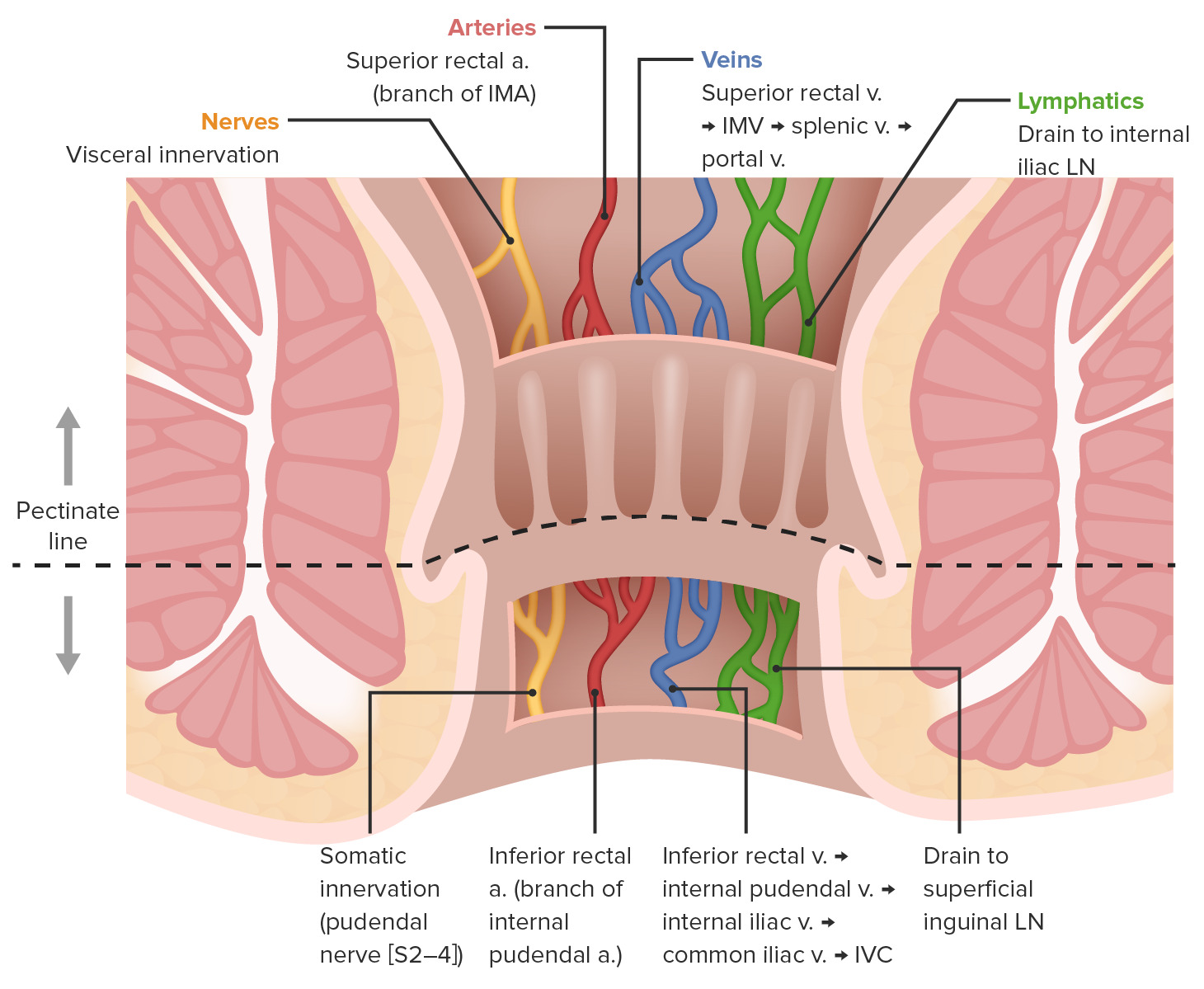 Blood supply of anal canal

Venous drainage of anal canal 

Lymphatic drainage of anal canal
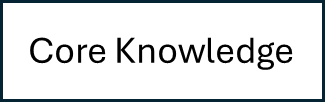 16
Functions of Large intestine
Absorbing water and electrolytes,

 producing and absorbing vitamins,

 and forming and propelling feces toward the rectum for elimination.
Horizontal integration
17
Physiology Of Defecation And Continence
The anorectal area is a complex area where autonomic and somatic structures coordinate to maintain continence and to regulate defecation.

 The fecal bolus entering the rectum is perceived, and by a reflex mechanism,

 the internal anal sphincter relaxes and allows the content to enter the proximal anal canal,
Horizontal integration
18
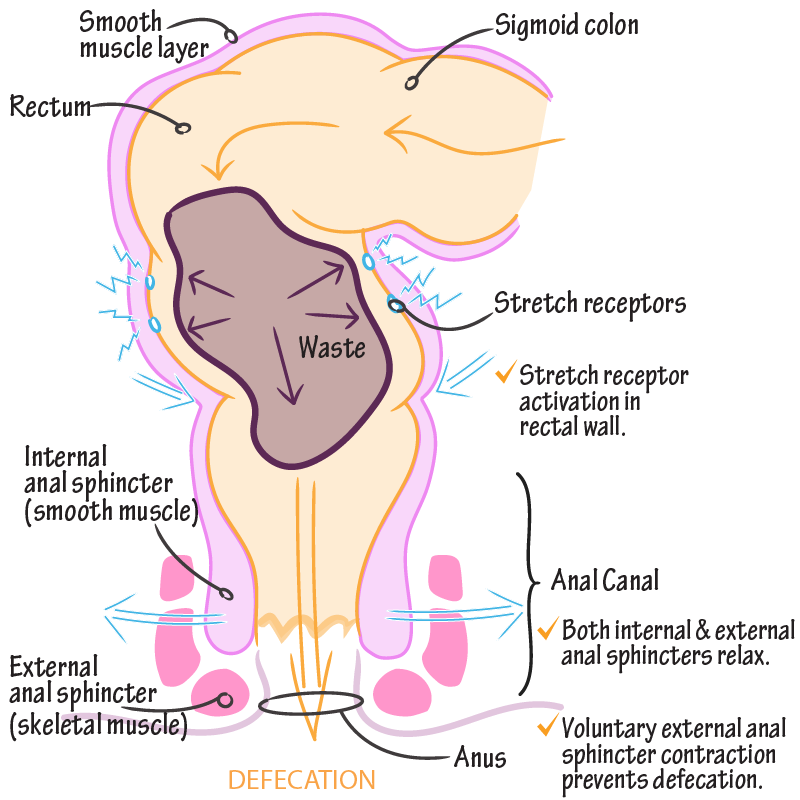 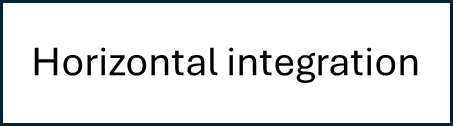 19
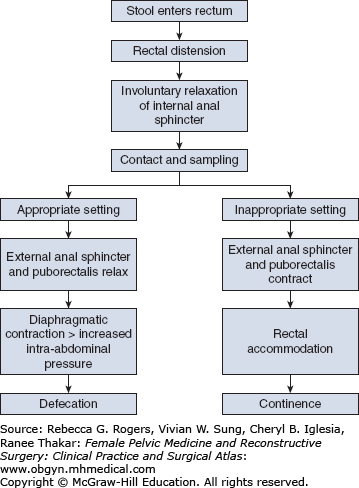 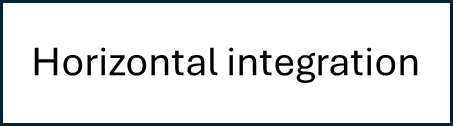 20
Vertical integration
Most anomalies of the hindgut are located in the anorectal region and result from abnormal development of the urorectal septum. 


High and low anomalies depending on whether the rectum terminates superior or inferior to the puborectal sling
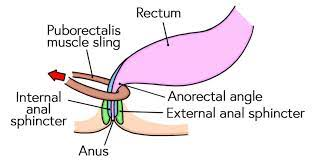 Vertical Integration
21
Congenital Megacolon or Hirschsprung Disease
Congenital megacolon is the most common cause of neonatal obstruction of the colon 
males to females ratio (4:1)

results from failure of neural crest cells to migrate into the wall of the colon during the fifth to seventh weeks and failure of parasympathetic ganglion cells to develop in the Auerbach and Meissner plexuses.
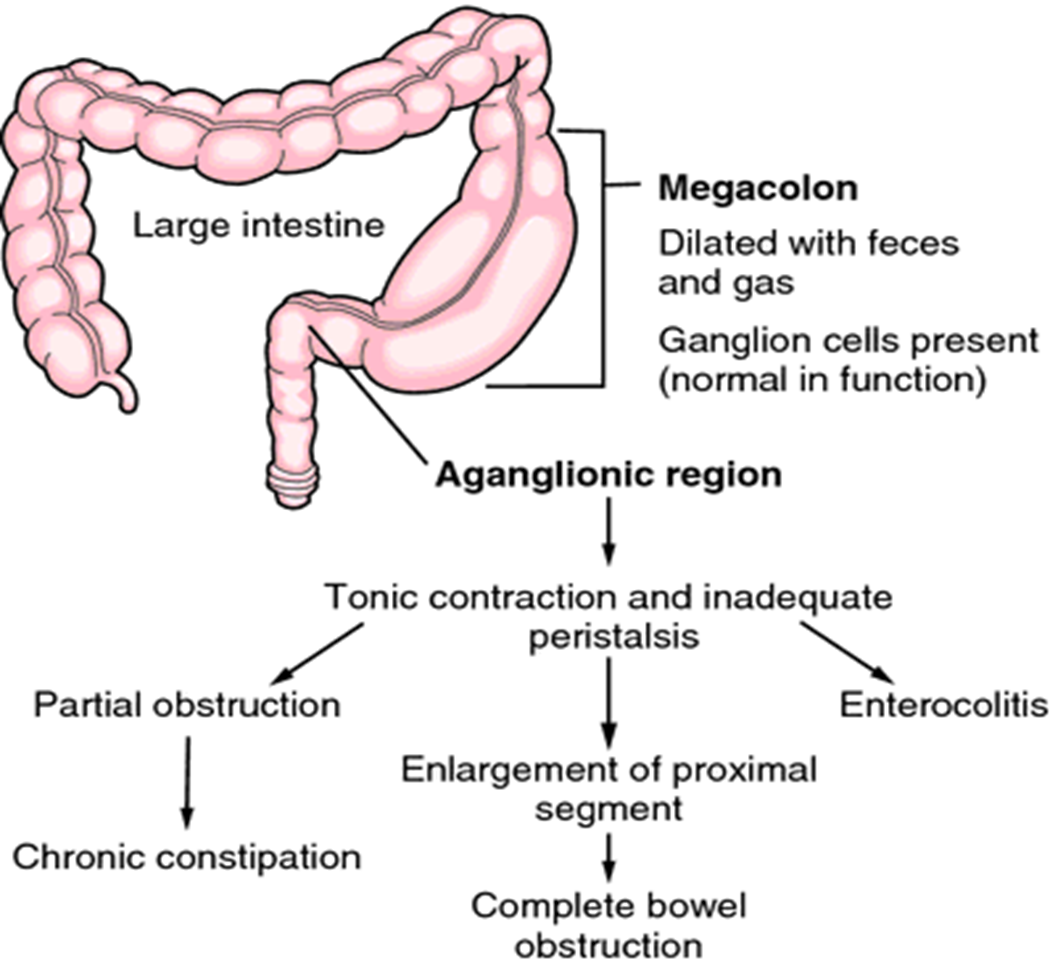 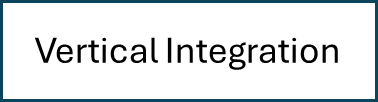 22
Imperforate Anus
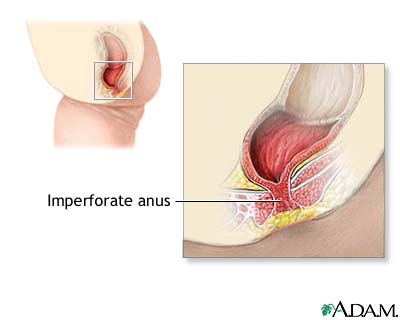 Imperforate anus occurs approximately once in every 5000 newborn infants and is more common in males
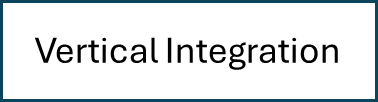 23
Anal Stenosis
The anus is in the normal position, but the anus and anal canal are narrow 

caused by a slight dorsal deviation of the urorectal septum as it grows caudally to fuse with the cloacal membrane.

 As a result, the anal canal and anal membrane are small.
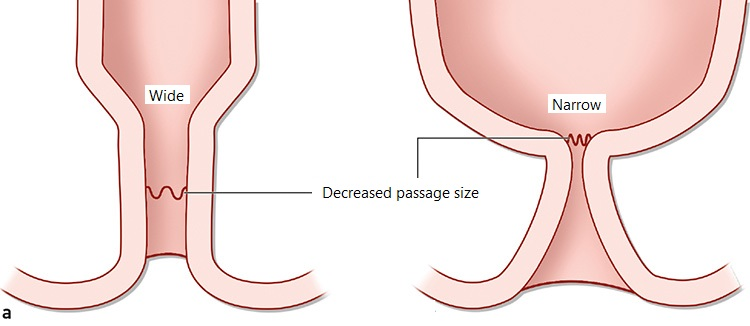 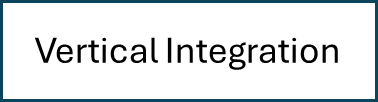 24
Membranous Atresia of Anus
The anus is in the normal position, but a thin layer of tissue separates the anal canal from the exterior 

The anal membrane is thin, to bulge on straining and appears blue 

This anomaly results from failure of the anal membrane to perforate at the end of the eighth week.
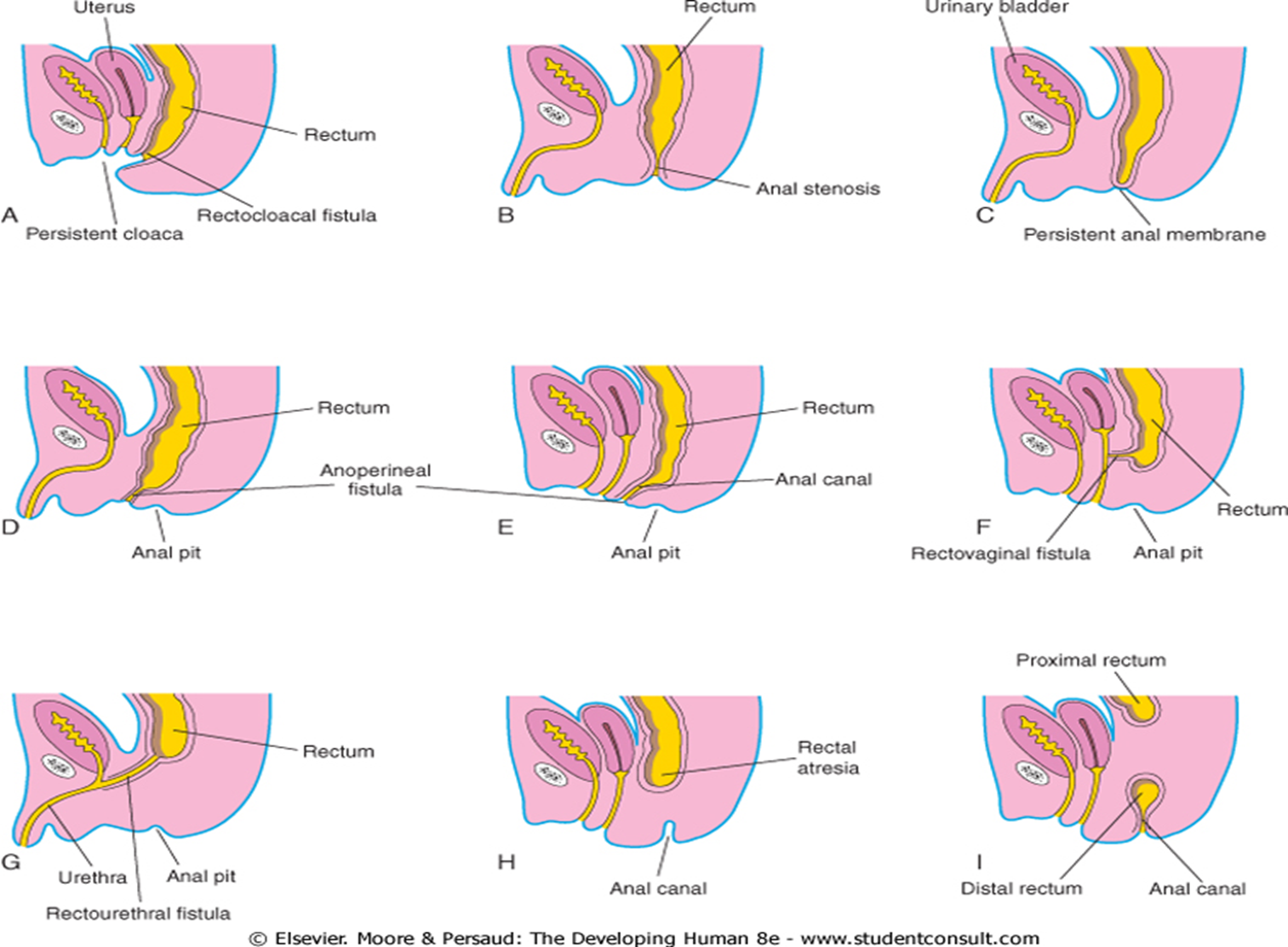 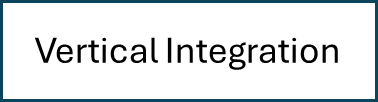 25
Anorectal Agenesis, with or without a Fistula
The rectum ends superior to the puborectalis muscle when there is anorectal agenesis.

Accounts for approximately two thirds of anorectal defects.
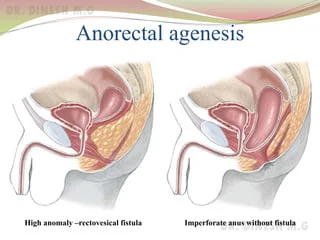 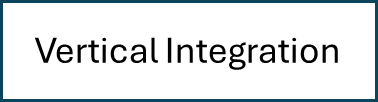 26
Anal Agenesis, with or without a Fistula
The anal canal may end blindly or there may be an ectopic anus or an anoperineal fistula that opens into the perineum 

The abnormal canal may, however, open into the vagina in females or the urethra in males 

results from incomplete separation of the cloaca by the urorectal septum.
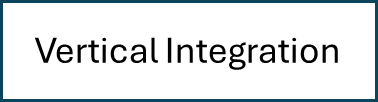 27
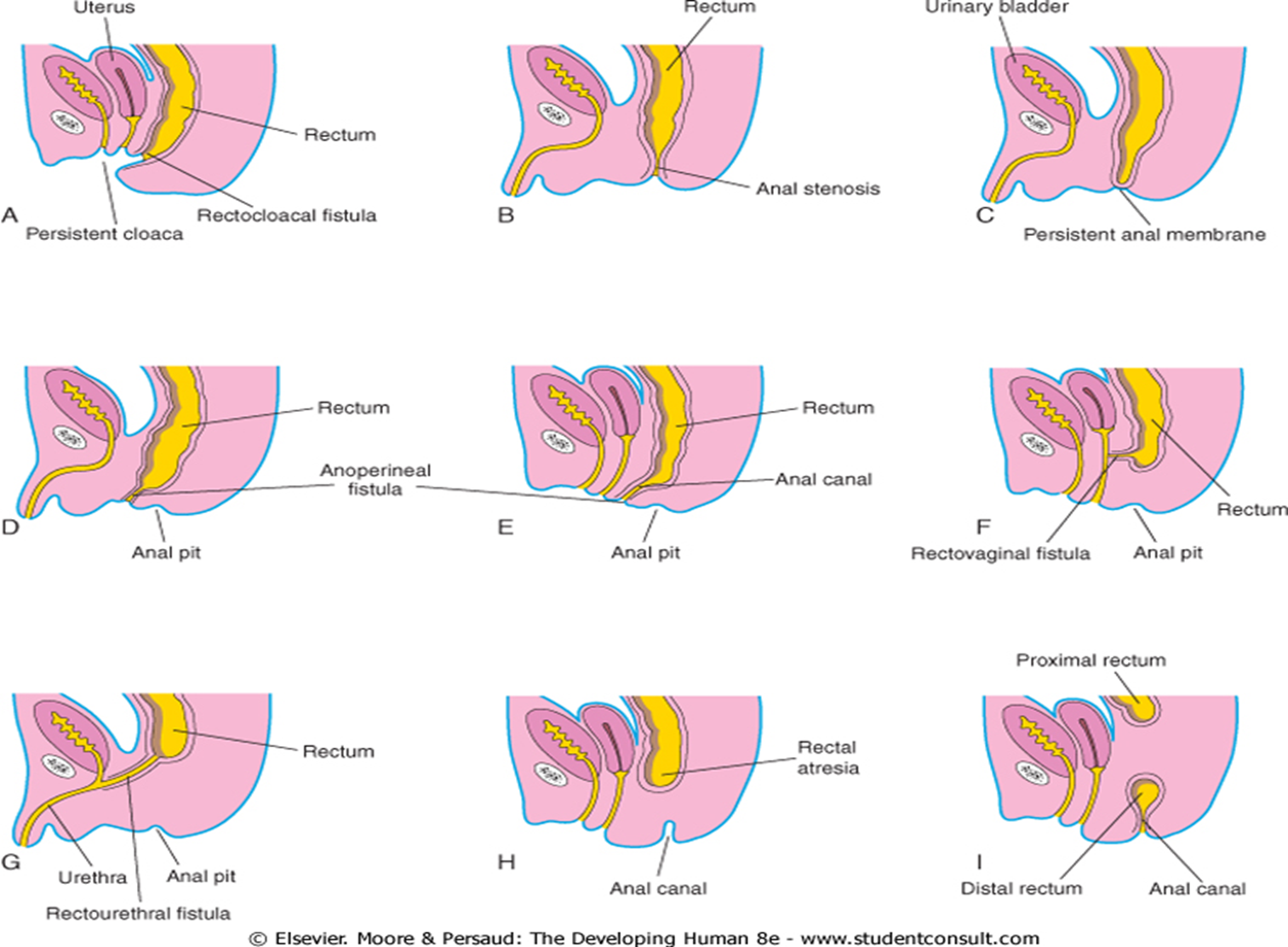 There is usually a fistula to the bladder (rectovesical fistula) or urethra (rectourethral fistula) in males or to the vagina (rectovaginal fistula) or the vestibule of the vagina (rectovestibular fistula) in females
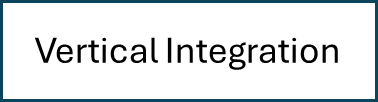 28
Prenatal Evaluation for Detection of Anorectal Atresia: Value of Ultrasound
Journal of ultrasound medicineVolume38, Issue6 June 2021. Pages 1501-1509 https://doi.org/10.1002/jum.14836


Abstract
	 Identifying the abnormal appearance or absence of the fetal anal canal and rectum on preclusive US anomaly scans is useful for prenatal diagnosis or exclusion of anorectal atresia, which may help improve the detection of isolated anorectal atresia. Furthermore, a combined evaluation of the longitudinal and axial appearances of the fetal anal canal and rectum can improve diagnostic accuracy.
Research
Approach to a patient of anorectal malformation
The majority of patients with anorectal malformations receive their diagnosis as newborns. A full newborn physical exam is vital in these patients as is a thorough work up as approximately 60% of patients will have an associated anomaly 
In addition to a perineal/anal exam, a full physical newborn examination includes listening to heart sounds to see if a murmur can be auscultated, examining the limbs for any anatomic abnormality, and a full genitourinary exam.
Reference Smith CA, Avansino J. Anorectal Malformations. [Updated 2023 Aug 8]. In: StatPearls [Internet]. Treasure Island (FL): StatPearls Publishing; 2024 Jan-. Available from: https://www.ncbi.nlm.nih.gov/books/NBK542275
Family Medicine
30
Role of AI in colorectal Carcinoma
Due to the explosion of clinical data, and groundbreaking research in ML,, AI has shown a great application potential in various clinical aspects of CRC, such as colorectal polyp detection, qualitative and staging diagnosis of CRC, therapeutic assessment, as well as recurrence and survival prediction. 
The power of AI is poised to make practice-changing impacts on the clinical field of CRC. 
AI is still in its infancy with regard to its actual clinical application in CRC. Several challenges include the validation of the clinical predictive models, the construction of interpretable models, concerns over prospective and multicenter evaluation, and the safe management and use of clinical data. We believe that in the near future.
Reference  Qiu H, Ding S, Liu J, Wang L, Wang X. Applications of Artificial Intelligence in Screening, Diagnosis, Treatment, and Prognosis of Colorectal Cancer. Curr Oncol. 2022 Mar 7;29(3):1773-1795. doi: 10.3390/curroncol29030146. PMID: 35323346; PMCID: PMC8947571.
Artificial Intelligence
31
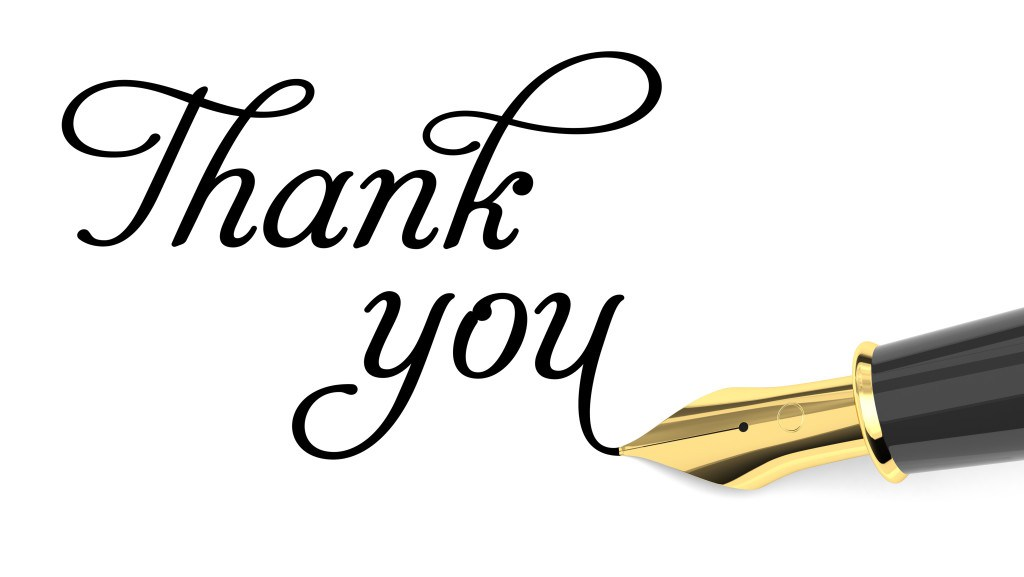 32